Zvuková nahrávka do školského rozhlasu
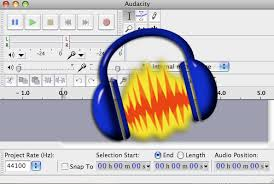 Štruktúra hodiny:
1. Administrácia hodiny (2 min.)
2. Opakovanie – test „zvuk v počítači“  (5 min.)
                               - popis prostredia Audacity
3. Motivácia (2 min.)
4. Skupinová práca (19 min.)
5. Kontrola skupinovej práce (12 min.)
6. Hodnotenie práce a záver (5 min.)
Popis prostredia Audacity
Motivácia
Cieľ hodiny:
aplikovať nadobudnuté vedomosti
mixovať a upravovať dve nahrávky
nahrať jednoduchý text
pracovať s efektami
uložiť zvukovú nahrávku
Úloha:                Vytvorte hlásenie do školského rozhlasu.
hlásenie začne zvučkou školského rozhlasu
potom ohláste názov a interpreta piesne s vhodným textom
                                    a venovanie piesne svojim spolužiakom triedy

 Požiadavky:
dĺžka zvučky školského rozhlasu 5 – 7 sekúnd,
dĺžka piesne maximálne 1 minúta (vyberiete pre vás najkrajšiu časť piesne),
v piesni použite aspoň jeden efekt (napr. postupný nábeh).
HODNOTENIE